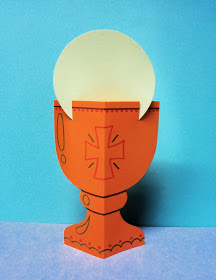 Ipprintja l-kalci u l-ostja 
    fuq karta naqra hoxna jew 
    wahhalha fuq bicca kartoncina.

2. Pingi u zejjen il-kalci.

3. Aqta’ is-slits ta’ fuq.

4. Itwi l-kalci min-nofs 
    u dahhal l-ostja fis-slits.

5. Din ghandha tkun tifkira sabiha 
    ta’ dan il-jum li fih Gesu’ waqqaf 
    l-Ewkaristija.
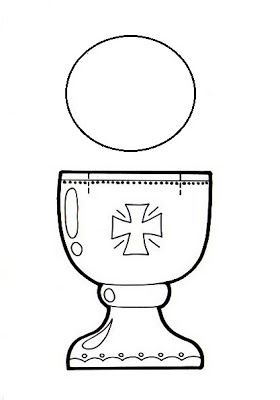 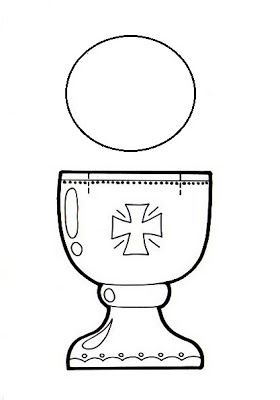